The Supernova Origins of Stardust Enriched with 13C and 15N
Jack Schulte1,2
Maitrayee Bose1, Patrick Young1, and Gregory Vance1
1School of Earth and Space Exploration, 2Department of Physics
 Center for Isotope Analysis (CIA)
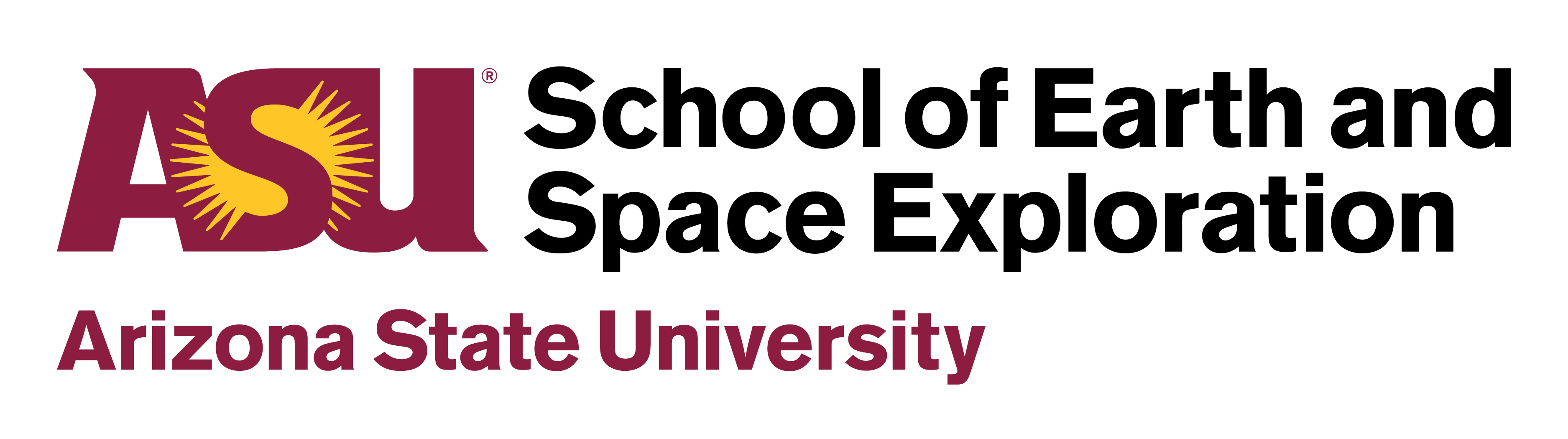 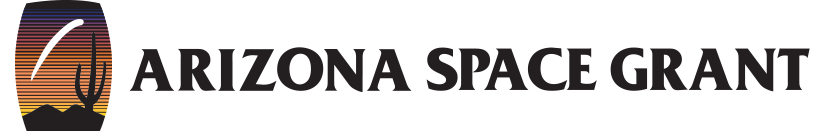 18 April 2020
1
What is stardust?
Stardust (presolar grains) are very small (nanometers to microns) dust particles in unaltered meteorites
Grains are > 3.9 million years older than the birth of the solar system (Heck et al. 2020)
Condensed out of outflow from supernovae (SNe), asymptotic giant branch (AGB) stars, classical novae, and J-type carbon stars
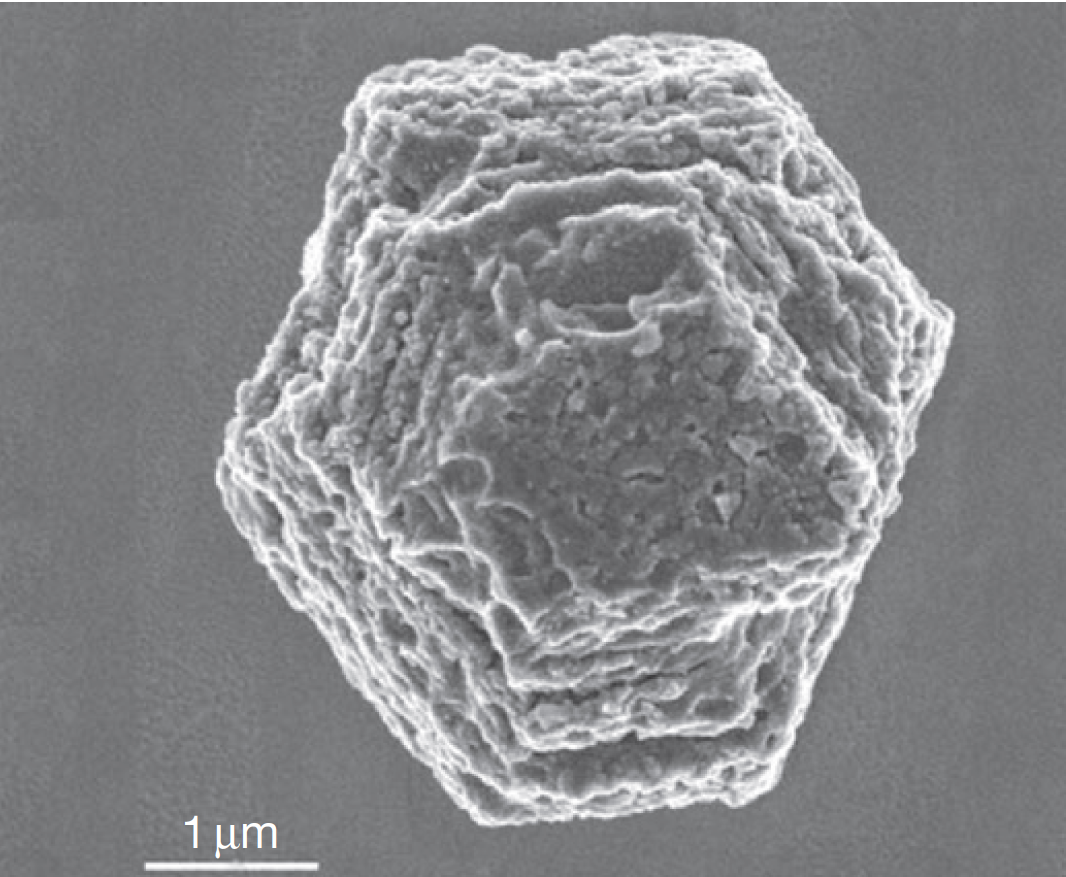 SEM Image of Presolar SiC
Credit: Zinner 2014
18 April 2020
2
[Speaker Notes: SiC grains analyzed in Heck paper are aged between 3.9 million years and 3 billion years before the solar system was born]
Models and Methods
Two 3D SN models and two 1D SN models used
Both 3D models created by ASU’s Patrick Young
Plots were made using MATLAB and the smoothed particle hydrodynamics file-viewer SPLASH
18 April 2020
3
Results: Carbon and Nitrogen
SN ejecta with 12C/13C < 20 and 14N/15N < 100 from the interior of the explosion is comparable to presolar SiC C & D grains.
18 April 2020
4
[Speaker Notes: CNO cycle]
Results: Carbon and Nitrogen
15S
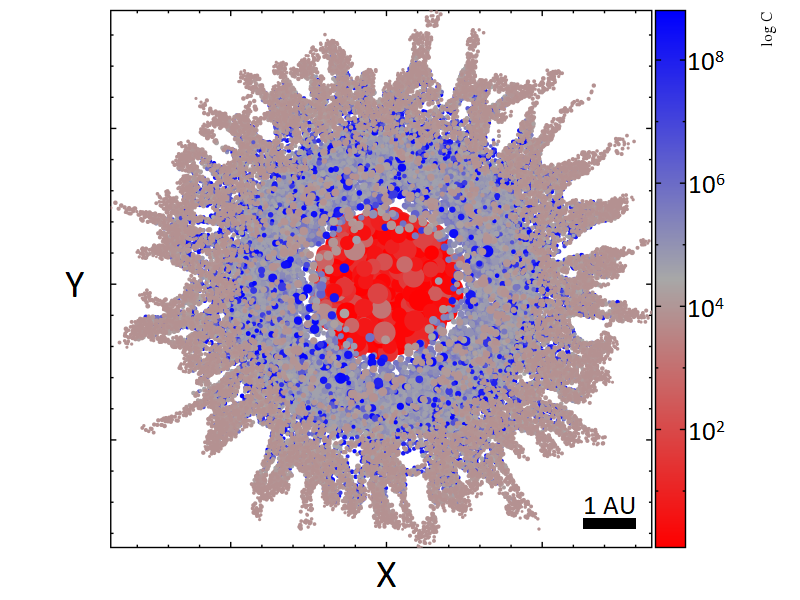 13C enrichments (low 12C/13C) are only possible in the interior of the explosion.
Material in the exterior is more similar to SiC X grains.
12C(p,γ)13N(β+)13C
1 AU
18 April 2020
5
Results: Carbon and Nitrogen
15S
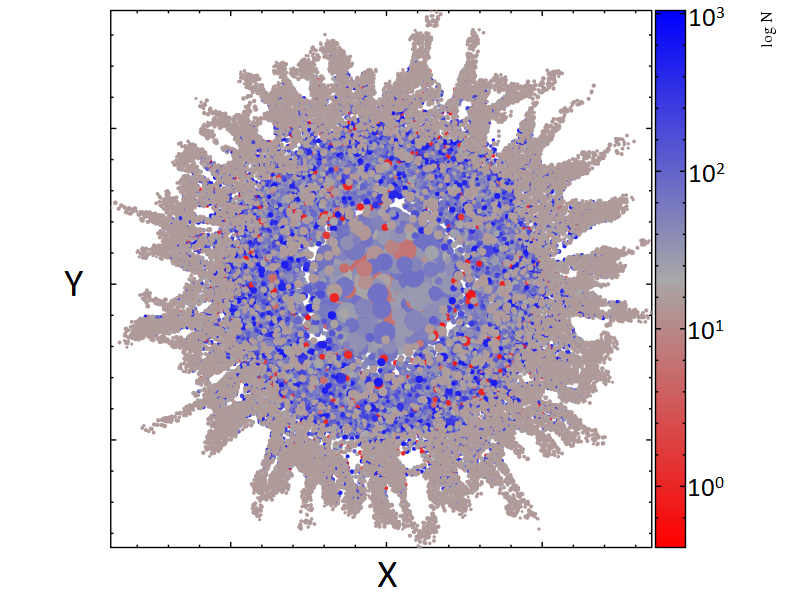 This same interior material has 14N/15N < 100 which is consistent with SiC C and D grains.
14N(α,γ)18F(p,α)15O(β+)15N
1 AU
18 April 2020
6
Results: Aluminum
3D models predict higher 26Al abundances than 1D models which meets expectations for SN ejecta.
18 April 2020
7
[Speaker Notes: 26Al also the result of proton capture]
Results: Aluminum
15S
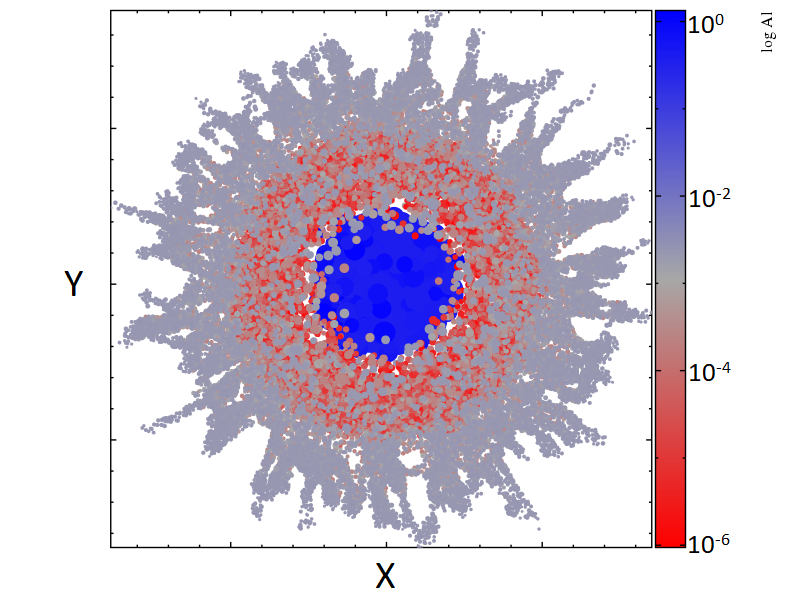 Very large 26Al abundances are achieved in the same region, also consistent with presolar grain data.
25Mg(p,γ)26Al
1 AU
18 April 2020
8
Results: Temperature & Density History
15S
Material close to the center reaches proton burning conditions immediately after the shock propagates through it.
18 April 2020
9
Results: Temperature & Density History
15A
The CNO cycle leads to an increase in the production of the isotopes 13C and 15N.
18 April 2020
10
Conclusions
Possible for SiC C and D grains to condense in the interior of a SN explosion
13C, 15N, and 26Al enrichments are the result of high temperatures enabling proton burning
Enrichments happen after the star’s core collapses, during the “explosion”

Acknowledgements: ASU/NASA Space Grant
18 April 2020
11